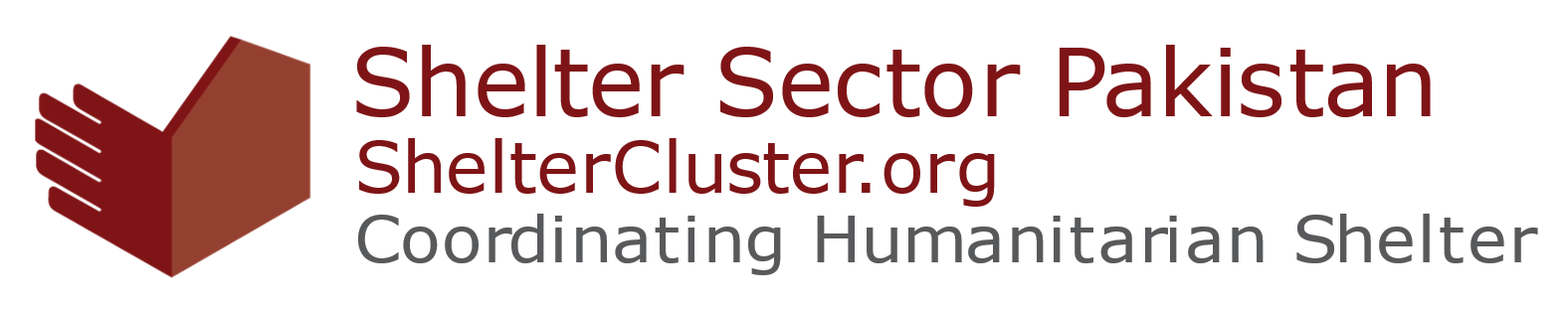 Pakistan Shelter Sector
National Shelter Sector Meeting
15 November 2022 | Islamabad
Shelter/NFI Sector Working Group
15.11.2022 Agenda
Welcome and Introduction (5Minutes) 
5Ws updates(5Minutes)
Winterization (10Minutes)
Initial Brainstorming on recovery (10Minutes)
AOB
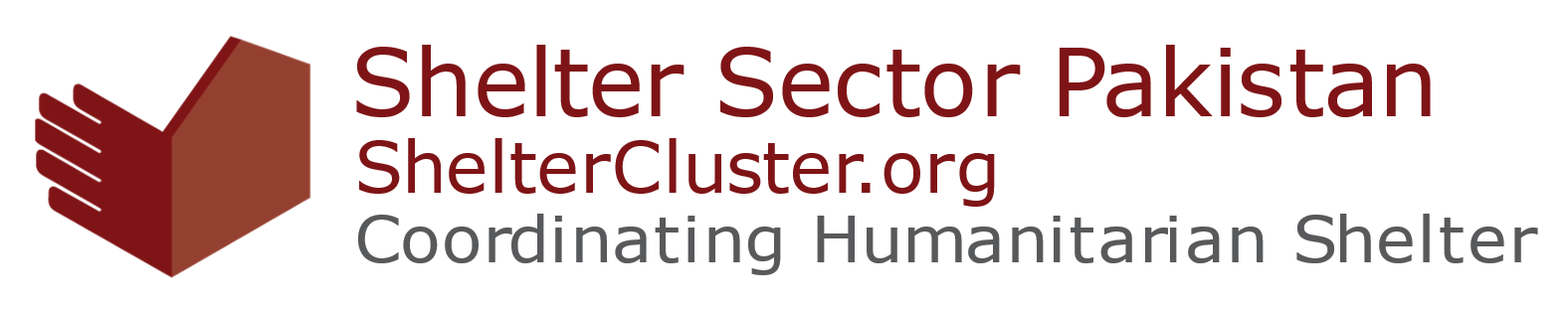 5W reporting
Two report process – pipeline or non pipeline
5W data quality:
Ongoing activities
People reached
[Speaker Notes: A third of 5W entries are ongoing – doesn’t make sense in the emergency phase
One row is one distribution
Planned activities can’t have people reached
If you don’t report correctly you wont appear in the gap analysis - duplication]
5Ws Data Presentation
Link to consolidated 5Ws;
https://docs.google.com/spreadsheets/d/1mPTxVhCtW-NHgAFtcScu9ptTKj99Ykm6y5-ObjBQ_DA/edit?usp=sharing 

Link to UNOCHA interactive dashboard 
2022 Monsoon 5W Dashboard | ReliefWeb Response

Link to NFRCC dashboard 
nfrcc.nitb.gov.pk
[Speaker Notes: National flood response and coordination center(NFRCC) .link is down, PM refuse to inaugurate]
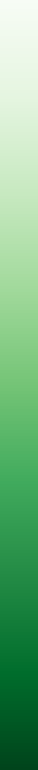 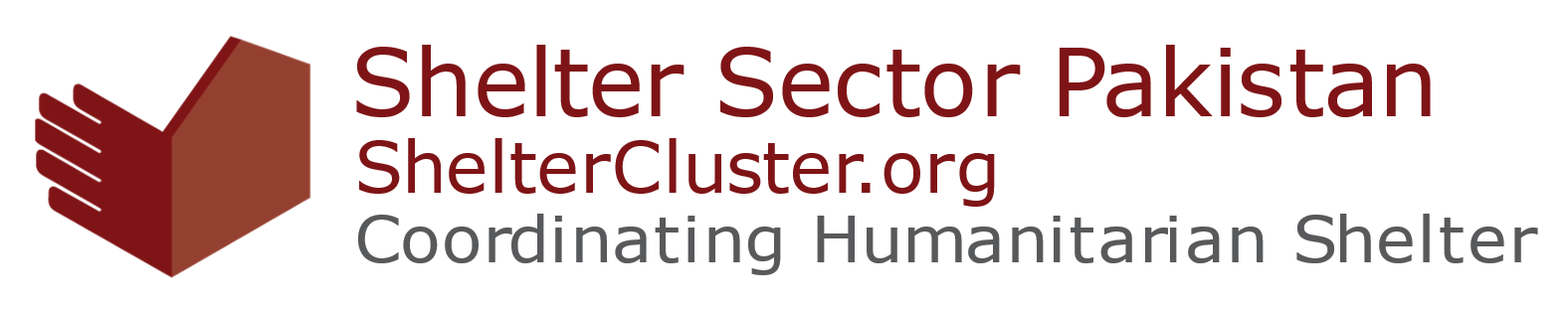 100000
Households Reached per Province
Gilgit Baltistan
1,650
80000
Khyber Pakhtunkhwa
24,,656
60000
Punjab
8,051
Balochistan
50,121
40000
Sindh
152,356
20000
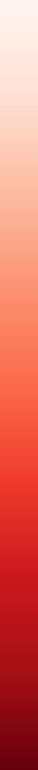 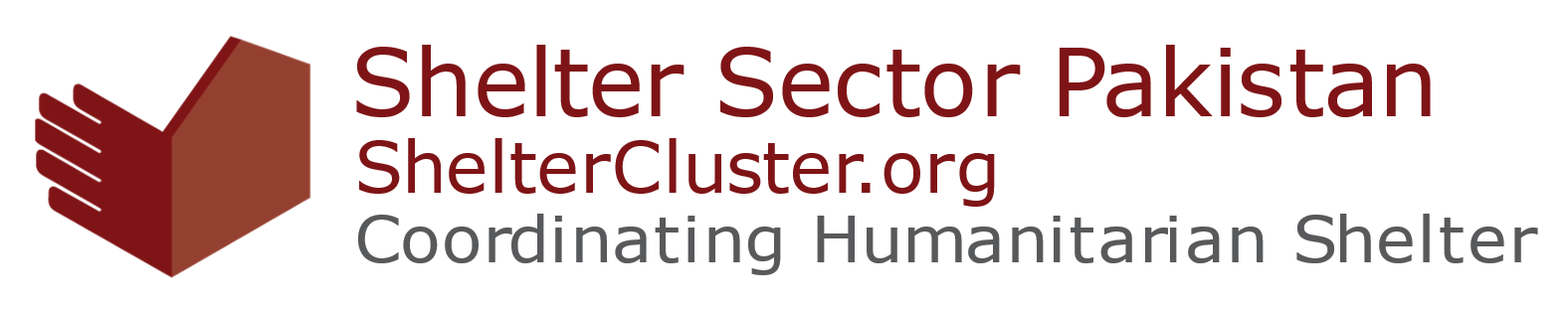 Gap (HHs) per Province
350000
Gap per Province (households)
Gilgit Baltistan
503
300000
Khyber Pakhtunkhwa
met
250000
Punjab
17,147
200000
Balochistan
56,145
150000
Sindh
436,331
100000
50000
*GAP is based against the target of 30% of all damaged and destroyed buildings (as per the revised flash appeal)
0
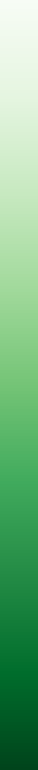 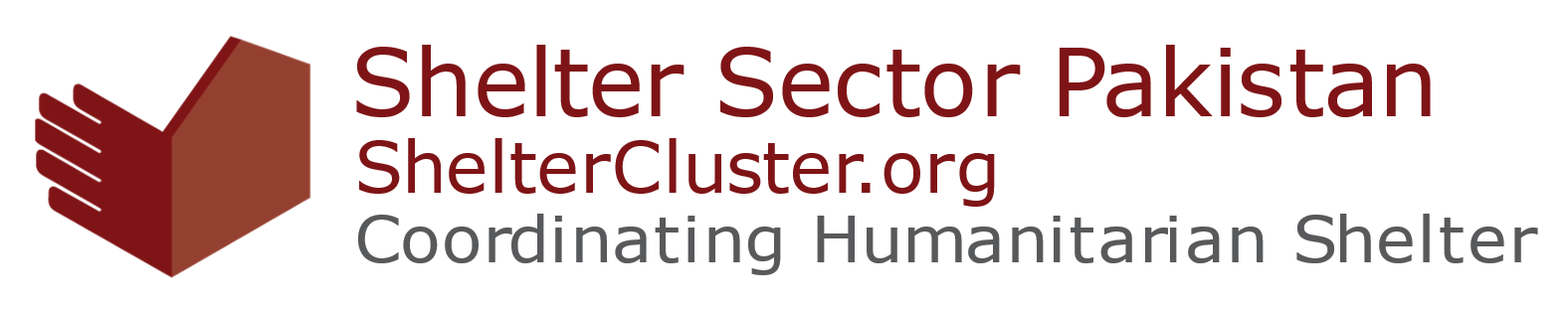 Kashmore
Sindh - Households Reached per District
Jacobabad
17500
7480
12,628
Shikarpur
Ghotki
13,831
998
Kambar Shahdad Kot
Sukkur
17,475
Larkana
2989
15000
1,140
Khairpur
Naushahro Feroze
14,802
3,798
Dadu
12500
21,874
Shaheed Benazir Abad
3957
10000
Sanghar
4292
Jamshoro
Matiari
2900
620
Hyderabad
Umer Kot
Mirpur Khas
7500
2,580
7951
Malir Karachi
13,897
2500
Badin
2,125
5000
2500
Sindh - Gap (HHs) per District
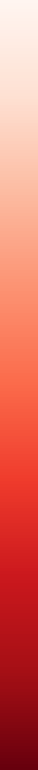 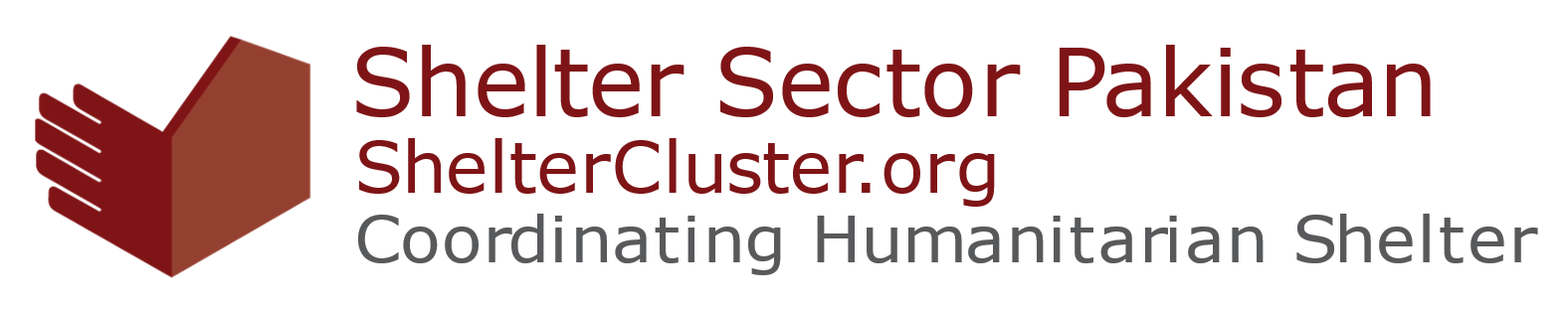 Kashmore
Gap per District (hh)
Jacobabad
28429
60000
13553
Shikarpur
Ghotki
-397
4558
Kambar Shahdad Kot
Sukkur
-10792
Larkana
-2989
67844
50000
Khairpur
Naushahro Feroze
28796
29660
Dadu
5512
40000
Shaheed Benazir Abad
-3957
Sanghar
-4292
Jamshoro
Matiari
11119
2896
30000
Hyderabad
Umer Kot
Mirpur Khas
-638
-7951
Malir Karachi
46316
-2458
Korangi Karachi
20000
Badin
2.0
Thatta
10287
3009
Sujawal
4236
10000
*GAP is based against the target of 30% of all damaged and destroyed buildings (as per the revised flash appeal)
0
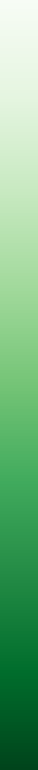 6000
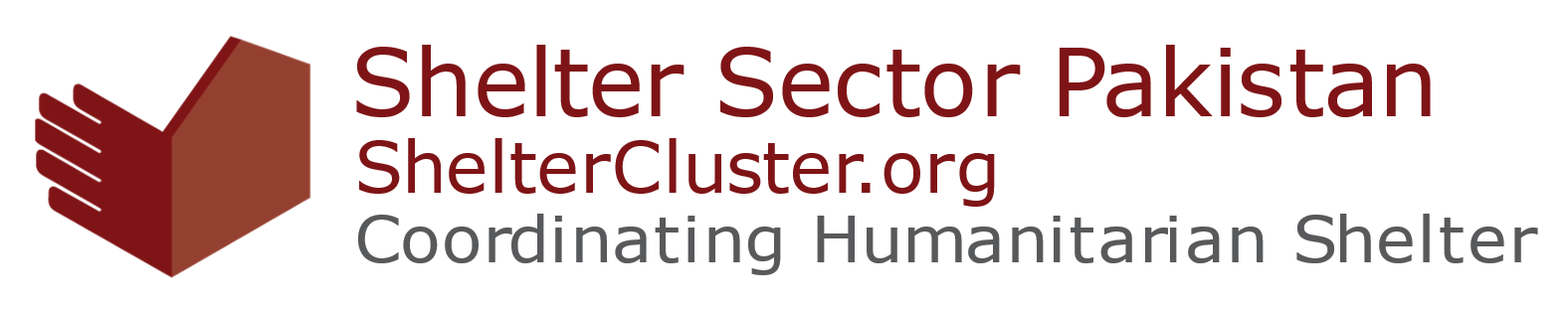 Sindh - Households Reached per Tehsil
5000
4000
3000
… work in progress
2000
1000
0
Winterization – response from partners
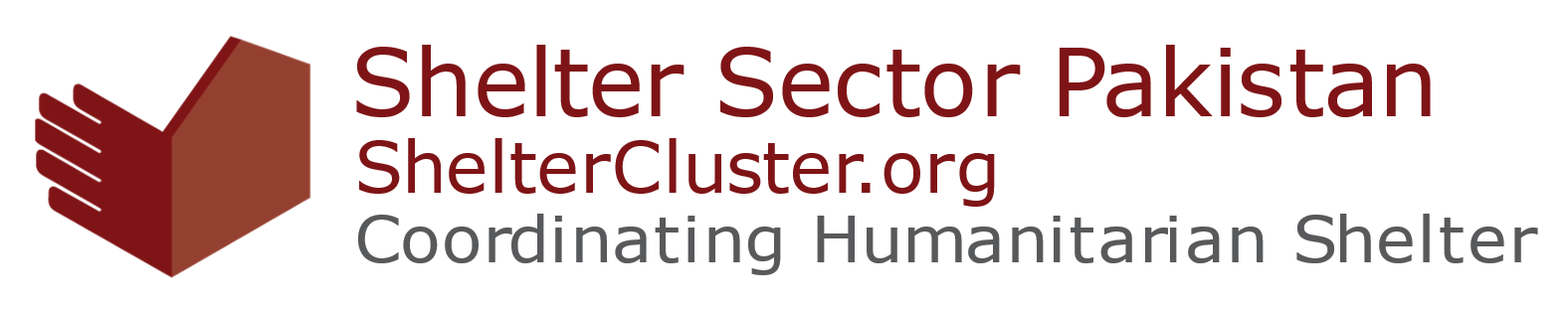 Winterization – response from partners
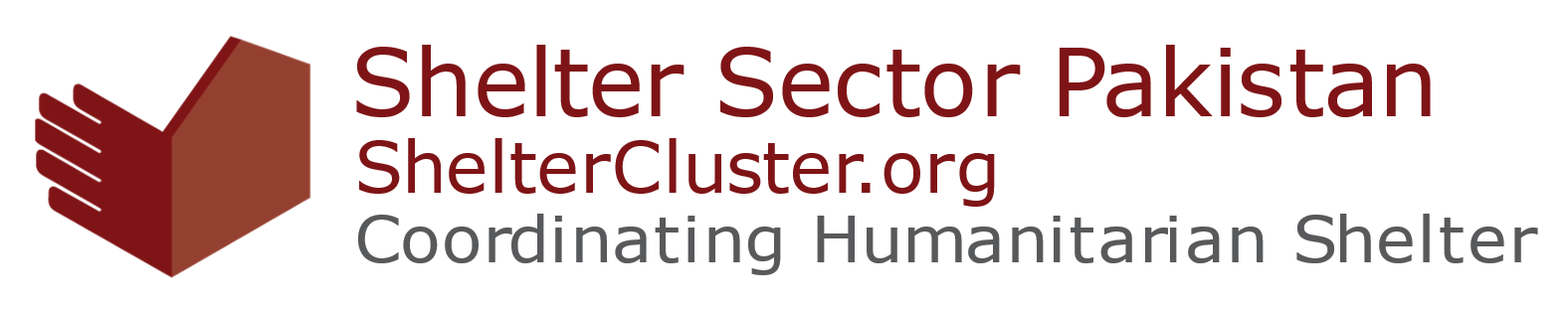 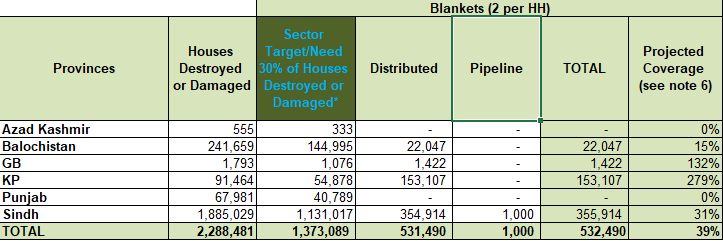 Authorities Updates (SINDH)
PDMA prioritized 19 Districts on basis of Damages and Losses.

In South Sindh 9 Districts prioritized for emergency assistance and relief activities while in North Sindh 10 Districts prioritized.
Rapid Damage Assessment is ongoing in all notify Districts of Sindh will be complete till 15th November,2022.
 Rapid Damage Assessment online Data is available ,will be share with all UN Agencies and other stake holders once completed and endorsed.
Tent cities has closed in all prioritized districts , just few relief camps still ongoing specially in those areas where still dewatering activities on going.
Pipeline Updates
Common pipeline partners reached over 88,900 families (600,000 individuals)  with distribution of plastic sheets, ropes, kitchen sets, tent poles sets and/or shelter repair kits since the beginning of the flood emergency response.
Distributions took place in Sindh, Punjab and Balochistan provinces.
New partners registration is on hold at the moment due to large number of requests compared to the available stock.  
The current pipeline stock is low at the moment. Therefore, very little number of applications will be approved in the coming few days due to limited stock availability. Requests targeting hard to reach areas will be prioritized.
To the moment there is no available funding to replenish the pipeline stock. Partners will be updated if the plans change.
Winterization
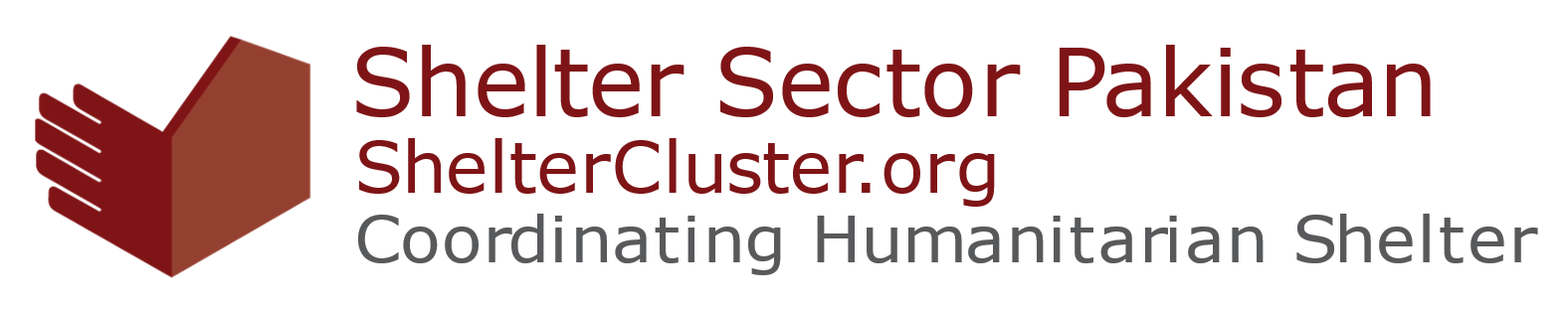 SHELTER PRIORITIES FOR WINTERIZATION
The key shelter priority is to keep the immediate space around bodies warm    
primarily by warm clothes and bedding. The key needs are for blankets
secondary shelter priority is to provide protection from the elements, by providing a waterproof roof
Ground insulation and bedding is key in preventing heat loss to the ground,.
Providing thick quilts or high-quality blankets can provide personal insulation from the ground, whilst closed cell foam, or raised wooden floors will reduce this heat loss. 
Plastic sheeting is a key basic flooring component preventing rising damp
To ensure a warm living environment, wind proofing is essential. Draughts can be blocked by plastic sheeting, canvas, or blankets over gaps.
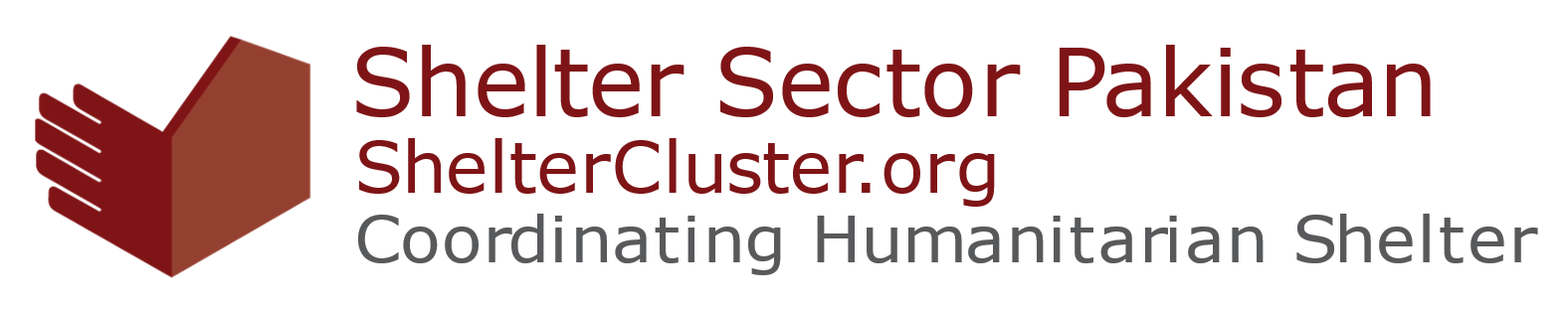 RECOMMENDED NFI KIT FOR FLOODS RESPONSE
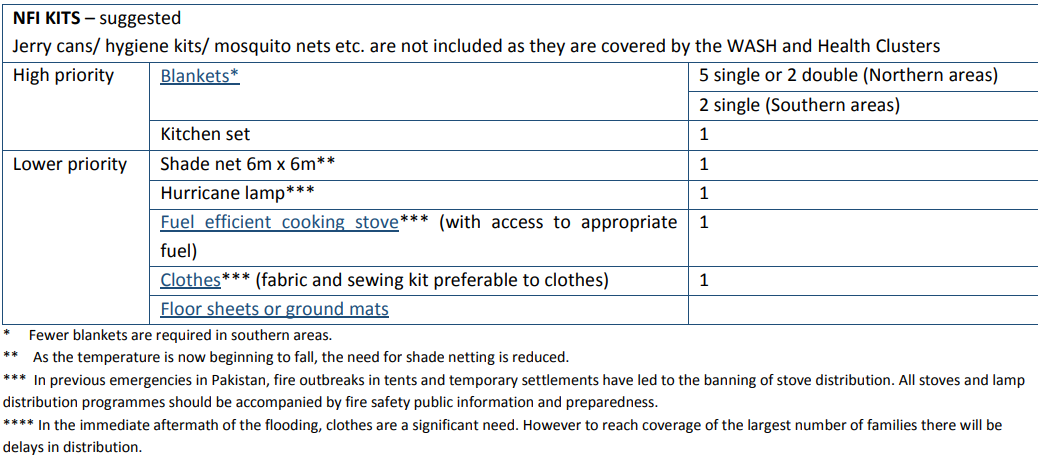 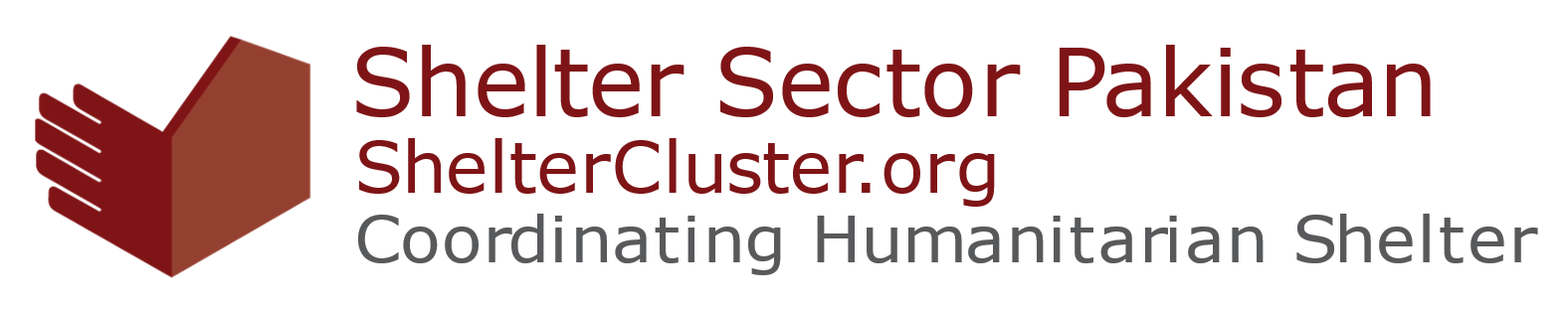 RECOMMENDED NFI KIT FOR FLOODS RESPONSE-Continu
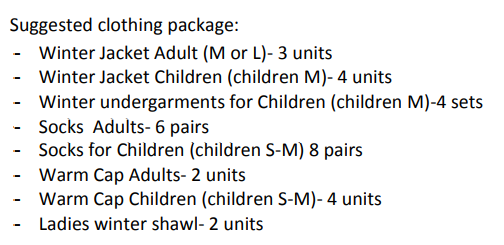 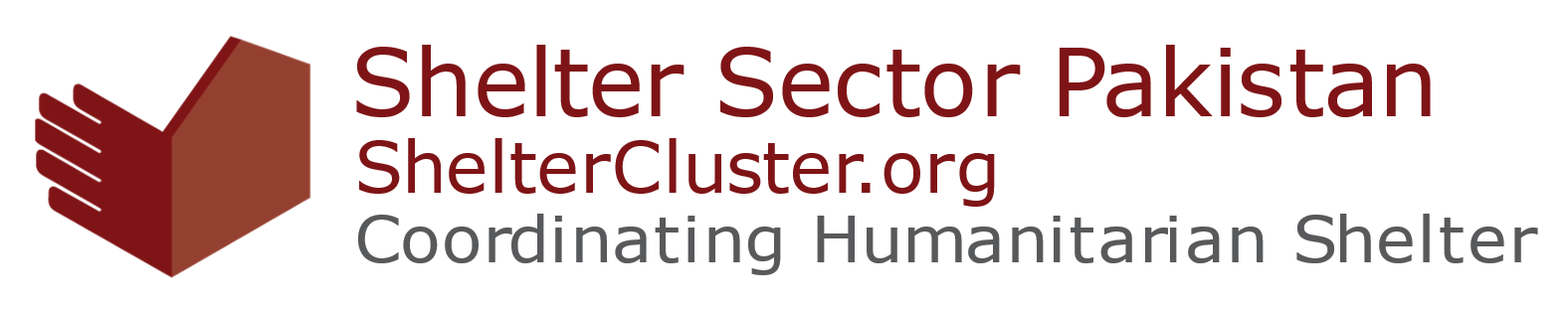 Winterized Shelter Technical Guidelines
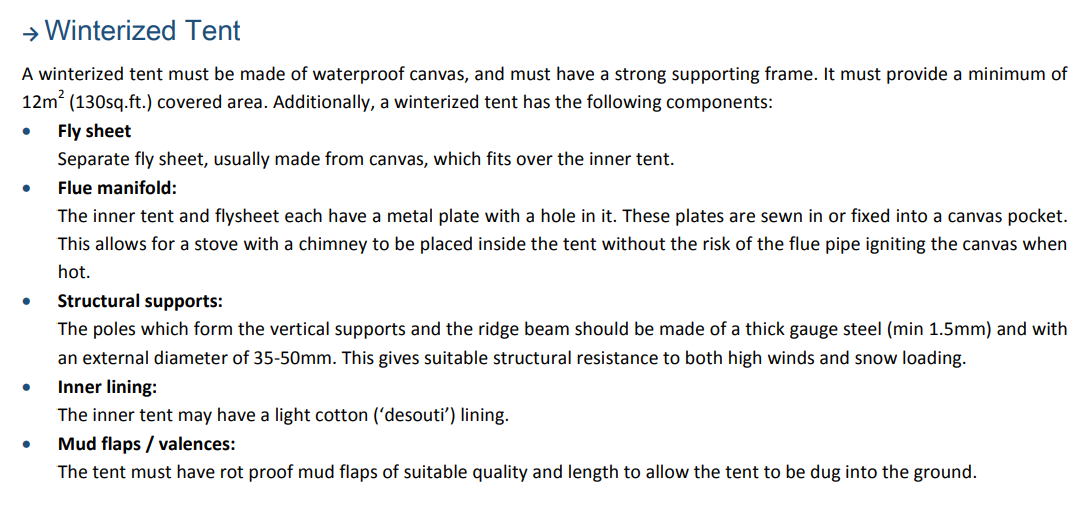 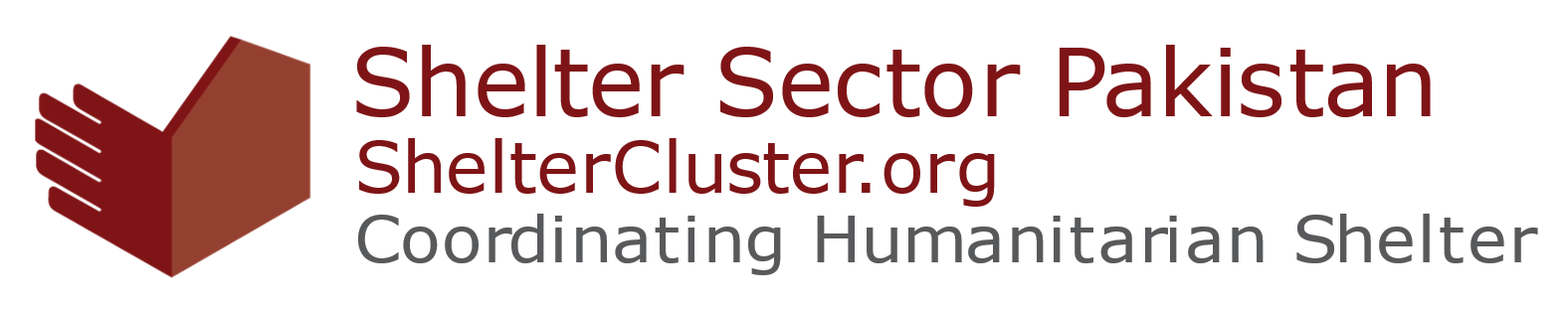 Winterized Shelter Technical Guidelines
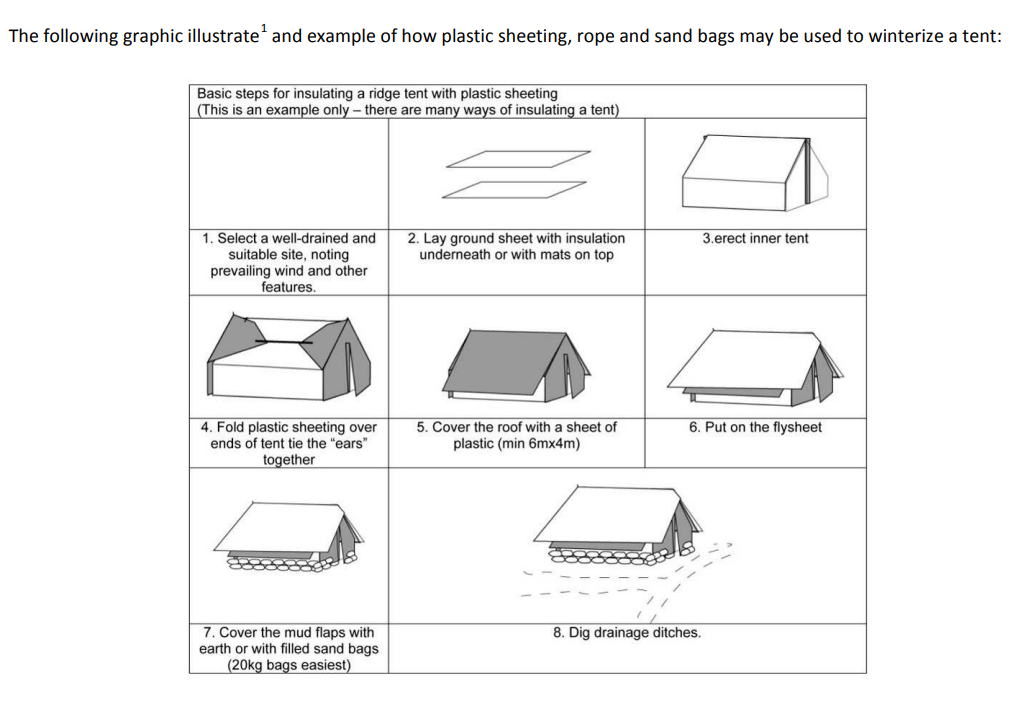 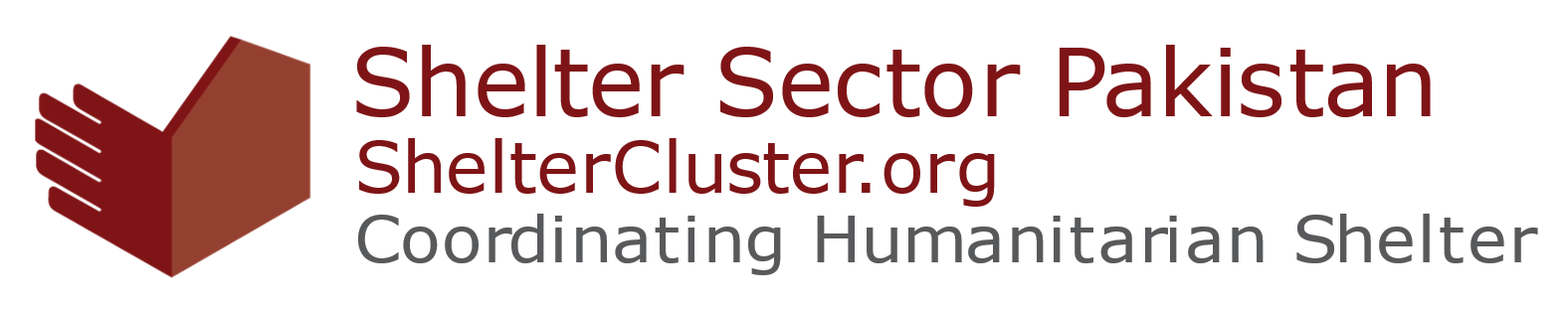 Kit for Winterization Upgrading of Tents
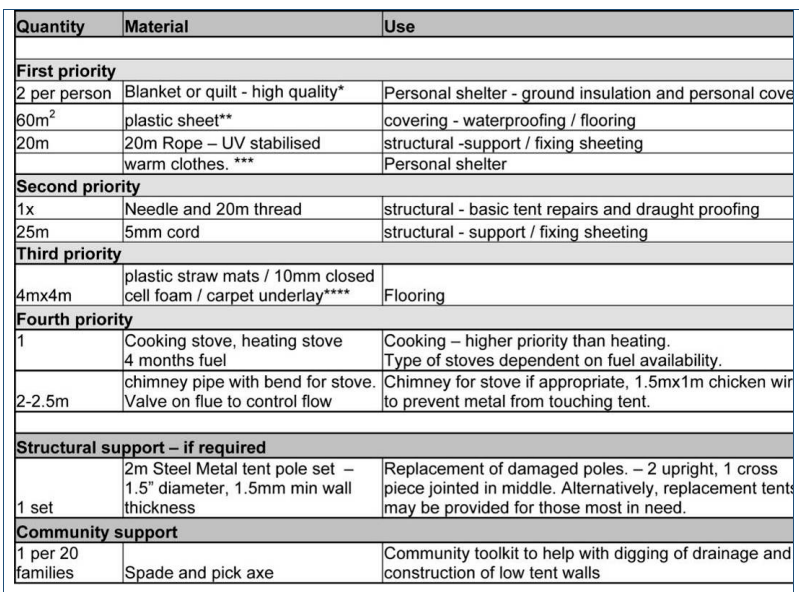 Affected and prioritized districts
Damaged/destroyed houses
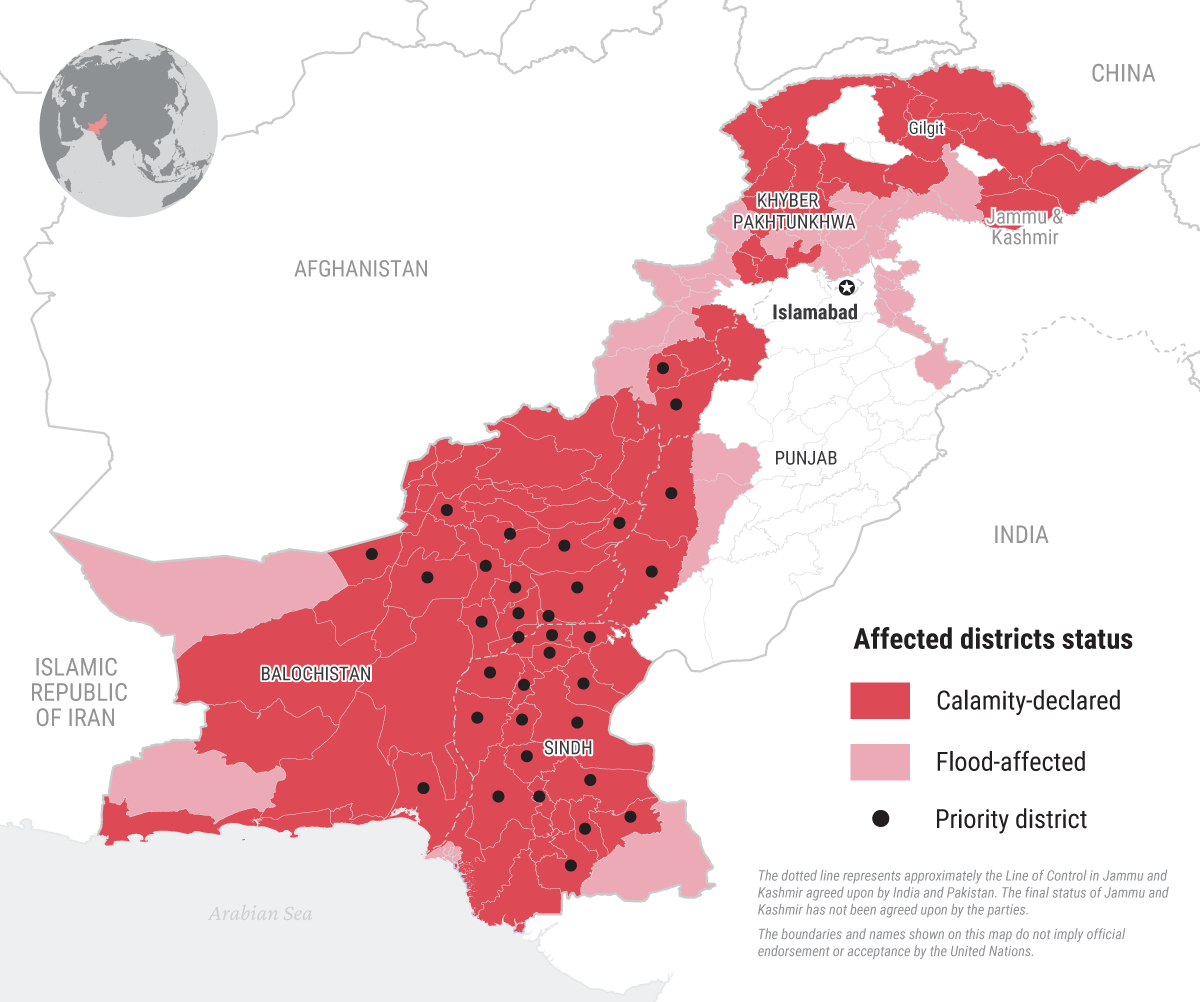 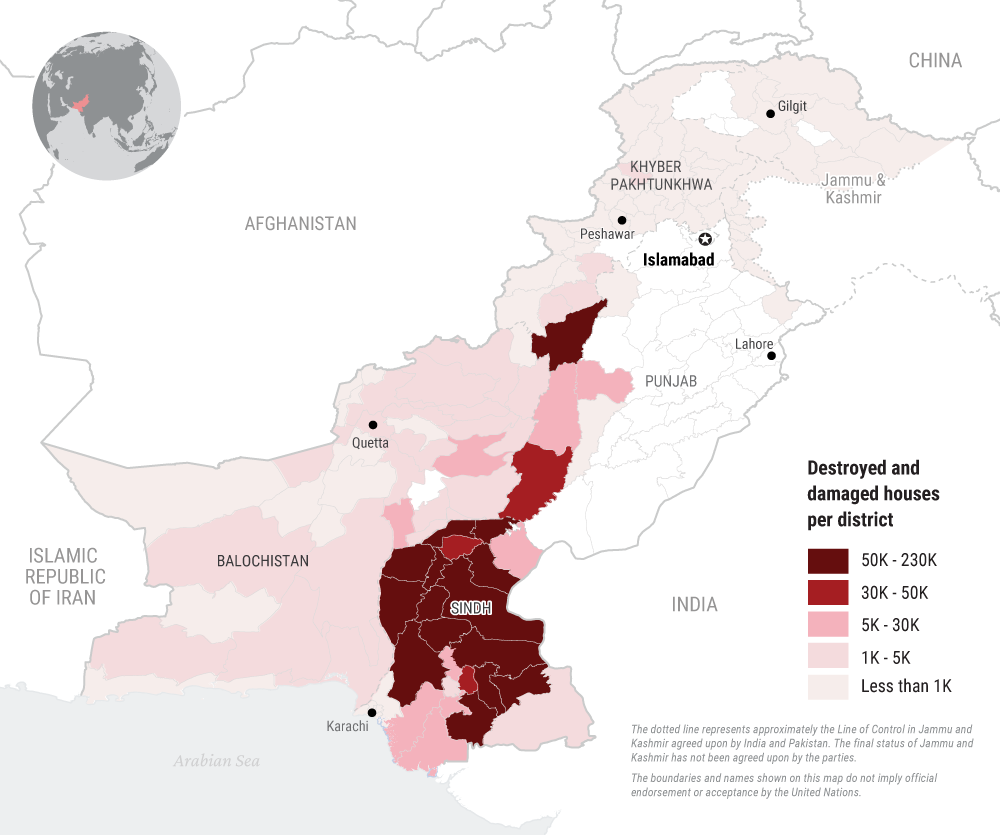 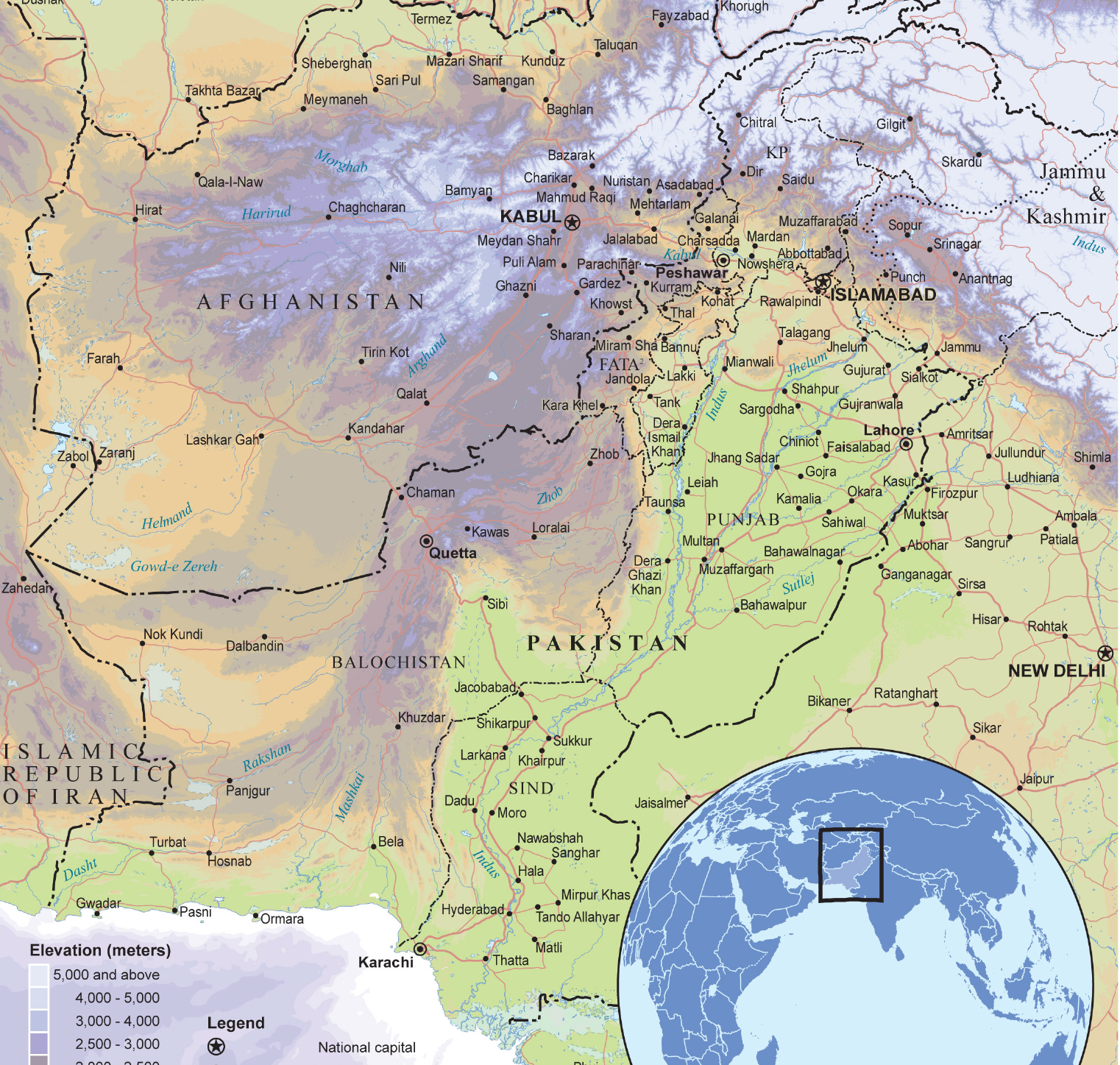 Elevation
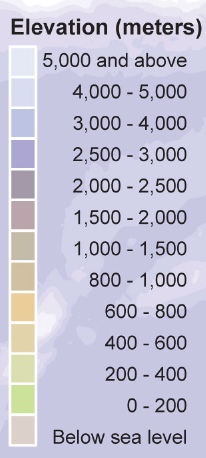 Temperature (last winter)
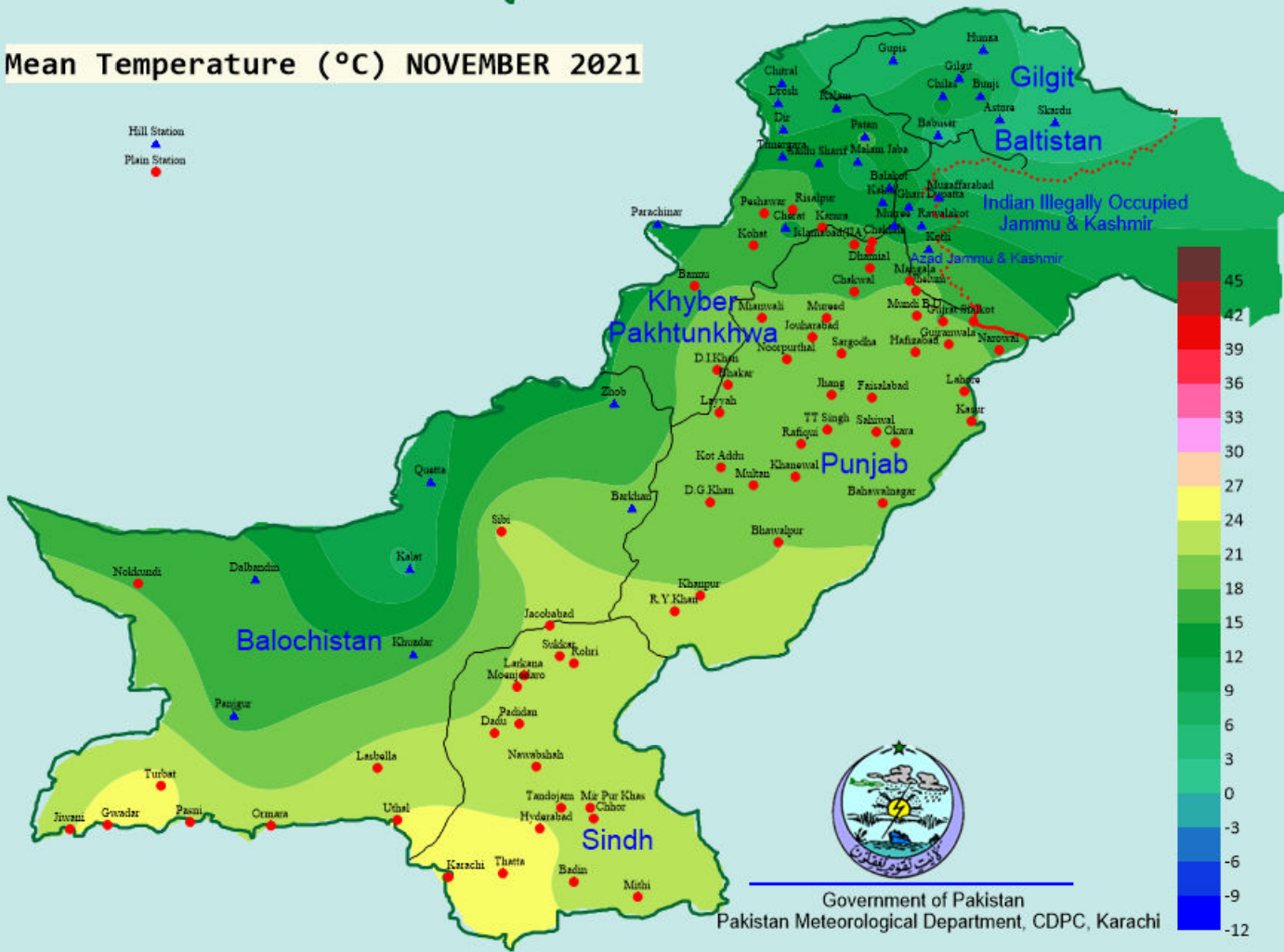 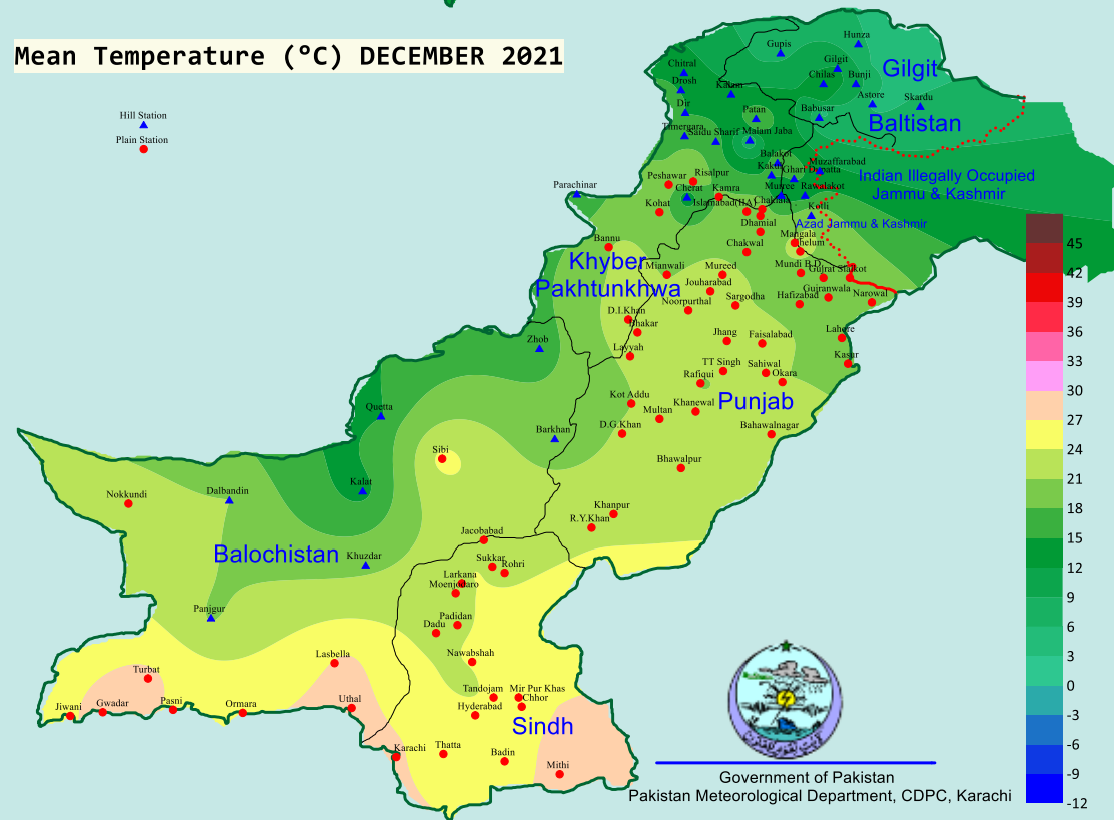 Temperature (last winter)
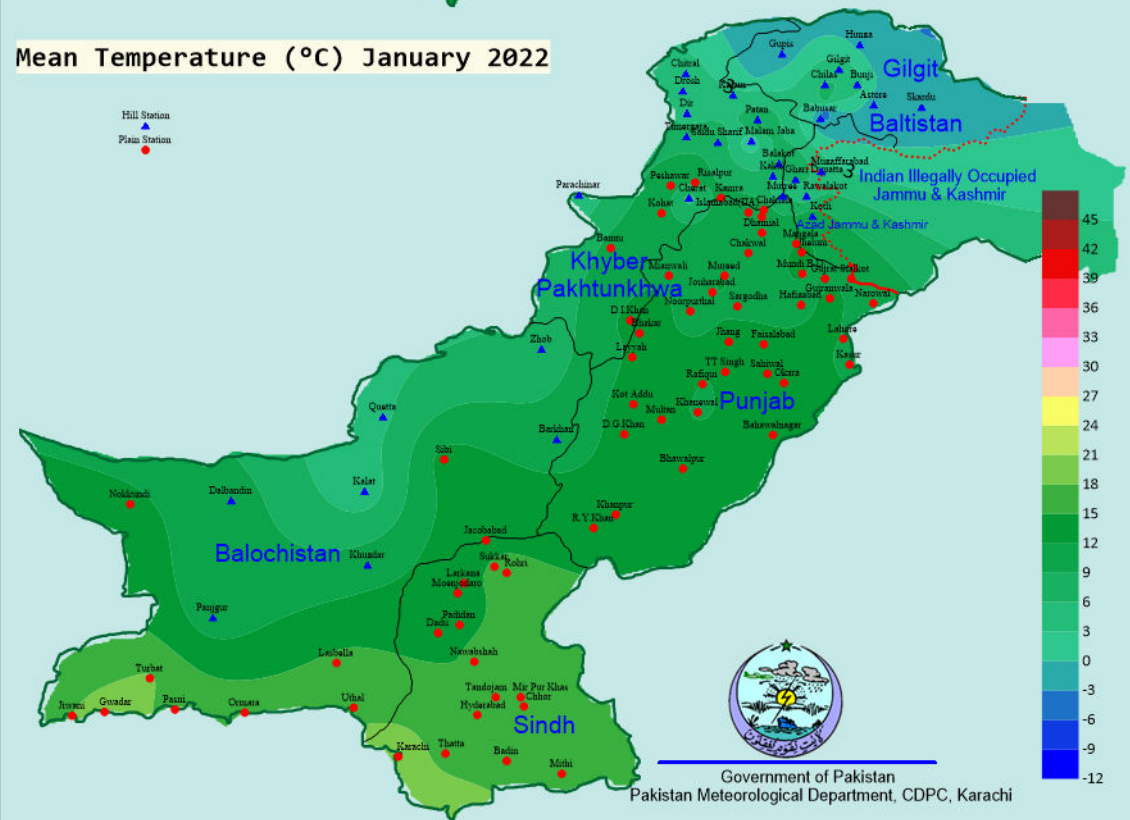 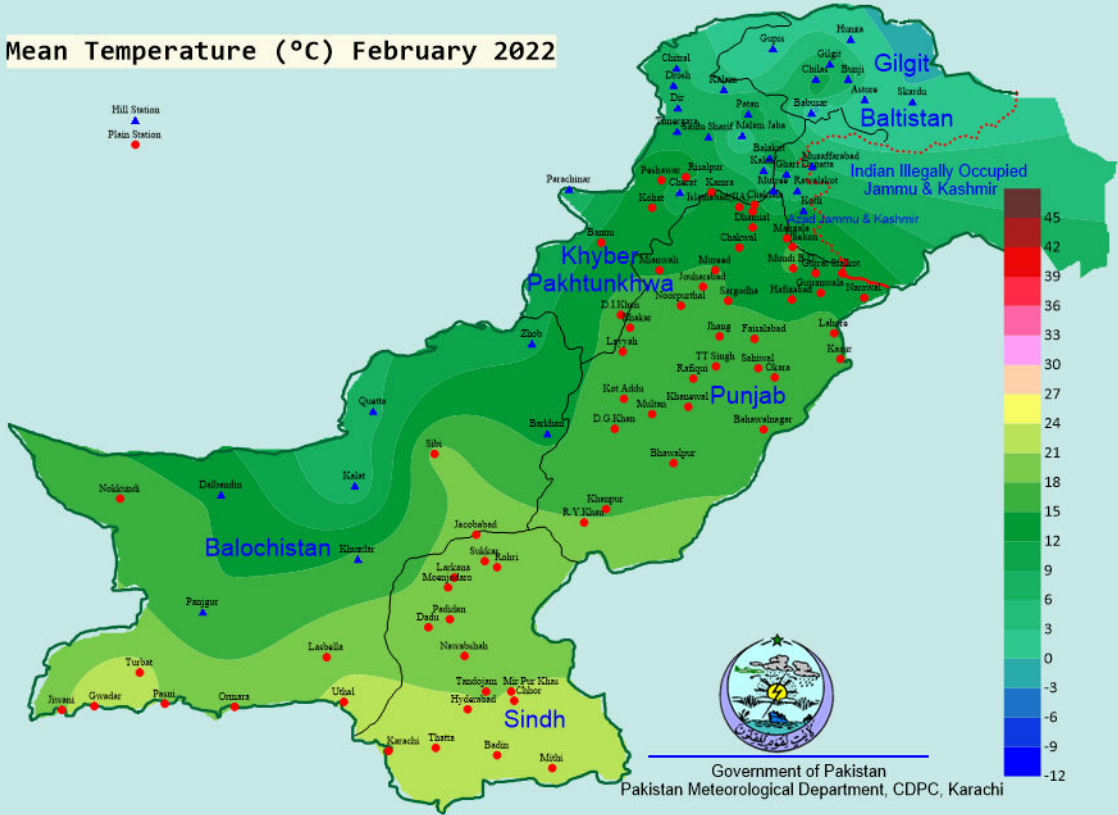 PEOPLE REACHED
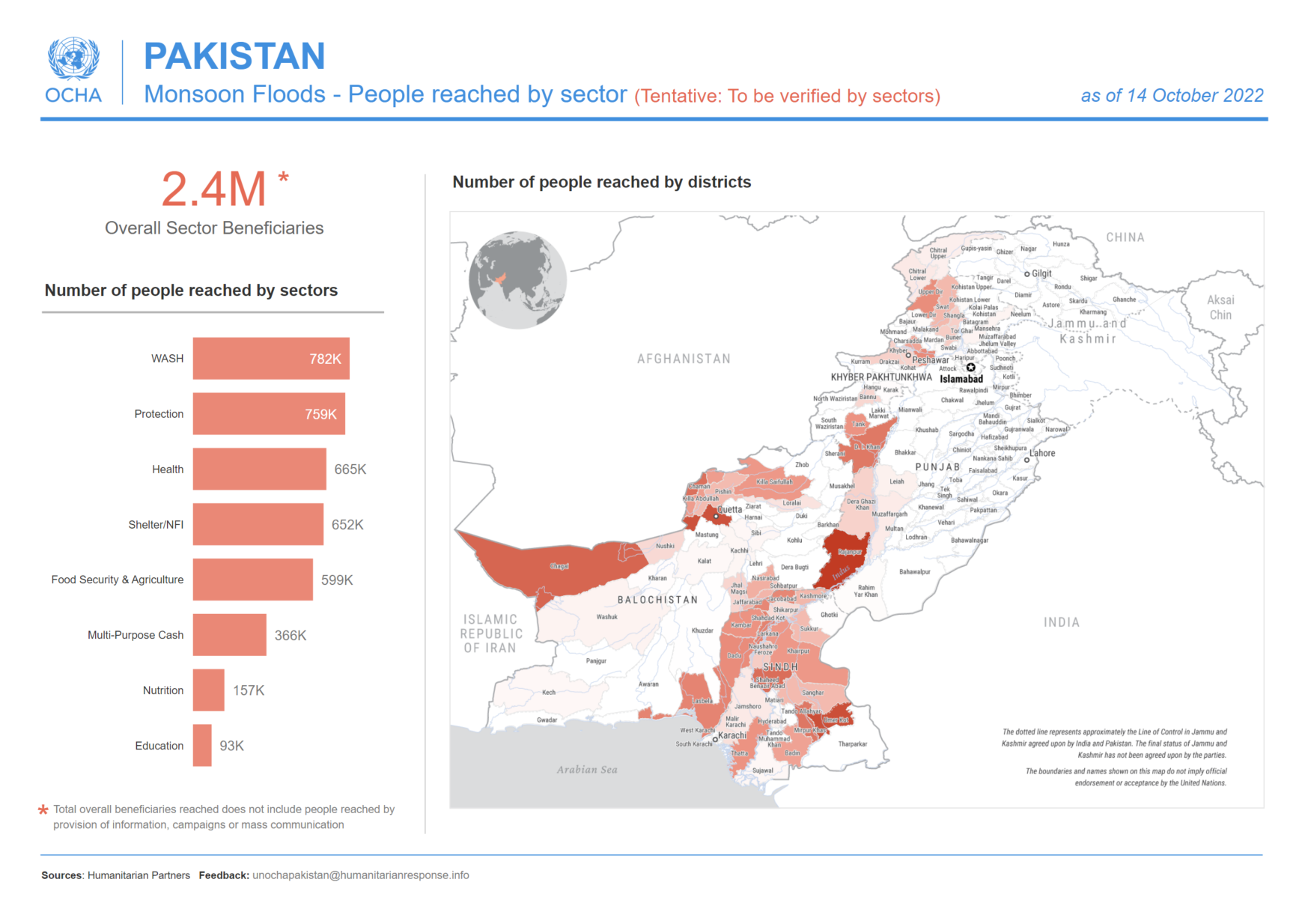 PRESENCE
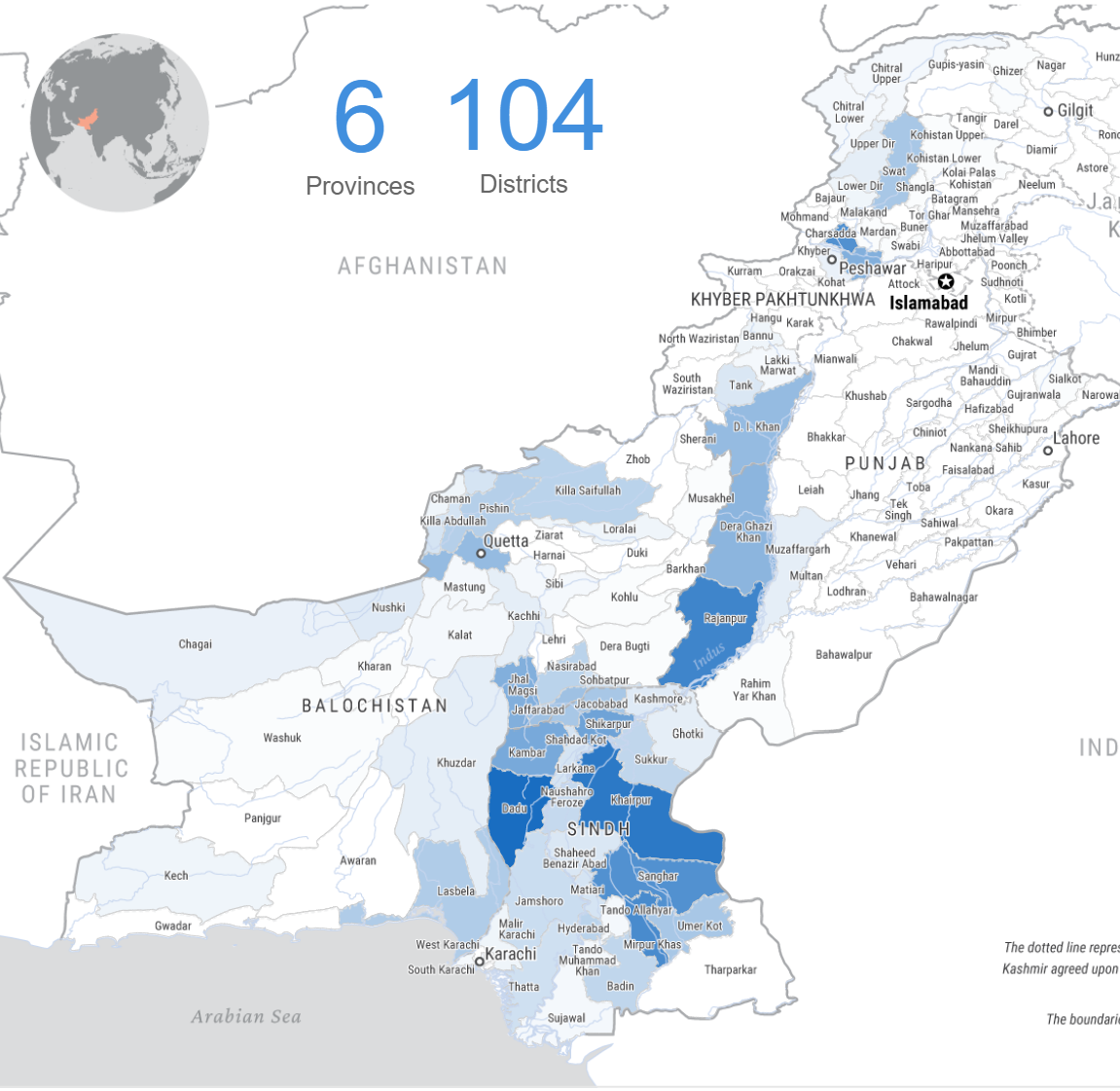 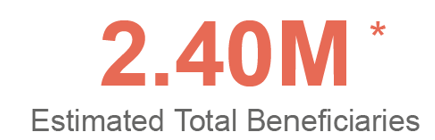 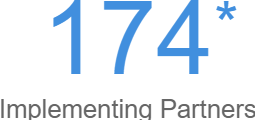 AoB